Identifying Cases Ready-to-Rate
Pension and Fiduciary Service
July 2018
[Speaker Notes: Course Description:

This lesson teaches the learner how to determine if all requirements of a proposed rating of inability to manage affairs are met, and if the case is ready for a final rating determination.]
Objectives
Review the eFolder to identify if a case is ready-to-rate
Recall the steps in processing additional evidence or a hearing request
Identify the required elements of due process notification
Identify and/or conduct proper Brady Act notification
Identify the proposed rating decision and corresponding medical evidence
2
[Speaker Notes: Instructor Notes:

At the end of this lesson, given the training and references, the learner will be able to do the following:
Review the eFolder to identify if a case is ready-to-rate
Recall the steps in processing additional evidence or a hearing request
Identify the required elements of due process notification
Identify and/or conduct proper Brady Act notification
Identify the proposed rating decision and corresponding medical evidence]
References
38 CFR 3.103, Procedural due process and appellate rights
38 CFR 3.353, Determinations of incompetency and competency
FPM 7.B.2, Due Process for Final Determinations of a Beneficiary’s Inability to Manage Financial Affairs 
FPM 7.B.3, Procedures for Final Determinations of a Beneficiary’s Inability to Manage Financial Affairs
M21-1 I.2.A, General Information on Due Process
M21-1 III.iv.8.A, Evaluating Competency
M21-1 III.v.9.B, Processing Awards to Incompetent Beneficiaries
3
[Speaker Notes: Instructor Notes:

These are the relevant references pertaining to this course:

38 CFR 3.103, Procedural due process and appellate rights
38 CFR 3.353, Determinations of incompetency and competency
FPM 7.B.2, Due Process for Final Determinations of a Beneficiary’s Inability to Manage Financial Affairs 
FPM 7.B.3, Procedures for Final Determinations of a Beneficiary’s Inability to Manage Financial Affairs
M21-1 I.2.A, General Information on Due Process
M21-1 III.iv.8.A, Evaluating Competency
M21-1 III.v.9.B, Processing Awards to Incompetent Beneficiaries]
Review eFolder
Expiration of due process or receipt of waiver
Review for additional evidence or hearing
Review previous documentation
Due process
Brady Act 
Proposed Rating Decision
4
[Speaker Notes: Learning Objective: Review proposed incompetency rating
Policy Reference(s): 38 CFR 3.103, 38 CFR 3.353, M21-1 I.2.A
FPG Article(s): N/A

Instructor Notes:

Prior to finalization of the rating decision of incompetency, Fiduciary Service Representatives (FSRs) must review the eFolder and electronic systems (i.e. BFFS and VBMS) to ensure that due process has expired (65 days) or that a waiver of due process has been received.  Alternatively, a beneficiary (or their representative, if any) may request a hearing or send in additional evidence challenging the proposal of incompetency.

If additional evidence or a hearing request is received in response to a due process notification of incompetency, then the FSR must send the information to the RO rating activity (VSC or PMC) for review and processing.  

*Important* The fiduciary hub promulgation team cannot make a final rating decision of incompetency UNLESS no evidence or hearing request is received in response to the due process.   

If no additional evidence is received, or a waiver is received, the FSR must review the previous documentation to determine that all proposal elements are properly satisfied prior to finalizing the rating to include:
Due process
Brady Act call attempts
The proposed rating decision

If all necessary elements have been completed the FSR can determine the case is ready-to-rate.]
Additional Evidence
Received from beneficiary or representative
New, non-duplicative, evidence that challenges proposed decision
Transfer jurisdiction of EP 590 to VSC/PMC
Review BFFS task for rating decision
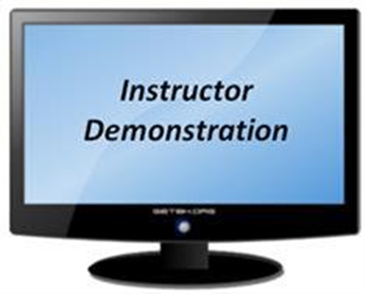 5
[Speaker Notes: Learning Objective:  Recognize and review additional submitted evidence
Policy Reference(s): FPM 7.B.2.i, FPM 7.B.3.a.
FPG Article(s): N/A

Instructor Notes:

When VA makes a proposed determination of a beneficiary’s inability to manage VA benefits, the station of jurisdiction (SOJ) must notify the beneficiary of the proposed adverse action and its ramifications, and provide the beneficiary with the opportunity to:
provide additional evidence to contest the action, and/or
hold a hearing before VA. 

Additional evidence may be any documentation related to the proposal not previously reviewed by the RO rating activity, and is not a duplication of evidence previously reviewed at the time of the proposed rating.  It can be sent by the beneficiary or their authorized representative, if any.  If VA receives additional evidence from a beneficiary during the due process period, or a hearing request at any point prior to a final determination, the fiduciary hub transfers jurisdiction of the EP 590 to the RO (VSC or PMC) rating activity by:
Pending issue file change (PCHG) EP 590 to an EP 600 (so that the National Work Queue (NWQ) picks the EP up and routes to the appropriate station for processing), 
Updating the EP 600 suspense reason to Initial Review Pending, 
Updating the IA work item status to “Pending with VSC/PMC,”
Documenting the actions with a note in the eFolder, and
Establishing a 60-day task in BFFS.

When reviewing the BFFS task within or after the 60 days, the fiduciary hub must determine:
if the beneficiary was rated competent by the VSC/PMC (and the BFFS beneficiary record requires closure), or
if a follow-up email to the VSC/PMC of jurisdiction is needed to determine the status of the evidentiary review/hearing request.

If the VSC/PMC rating activity determines the beneficiary is able to manage VA benefits, the fiduciary hub must:
cancel the initial appointment (IA) work item, and
close the BFFS beneficiary record.

If the rating activity determines the beneficiary is unable to manage VA benefits, the fiduciary hub must:
review the final determination letter to ensure the Fiduciary Program Field Examination Information is attached
if the information is not attached, send Pre-Contact Letter, available in BFFS, to the beneficiary within ﻿﻿five business days of receipt of VA Form 21-592, and
assign the IA work item to a field examiner for appointment of a fiduciary.

Instructor Demonstration: Demonstrate how transfer jurisdiction of EP 590 due to the receipt of additional evidence and/or a hearing request.]
Due Process
Due process period expired or waiver received
Required letter elements
Letter or required element missing
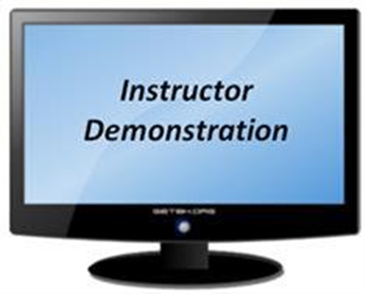 6
[Speaker Notes: Learning Objective: Identify required due process elements
Policy Reference(s): 38 CFR 3.103, M21-1 I.2.A, M21-1 III.v.9.B.3, FPM 7.B.2, FPM 7.B.3.a-b. 
FPG Article(s): N/A

Instructor Notes:

If the beneficiary (or representative) does NOT send in additional evidence or a hearing request, and the due process period has expired – or a waiver was received, then the FSR must next review the eFolder to ensure that the due process letter was completed and sent with all required elements.

Due Process Period
The due process period is the control period allotted for the beneficiary to submit additional evidence or request a hearing.  The minimum due process period is 60 days, unless waived by the beneficiary.  When a waiver is not received, finalization of the determination occurs after the 65th day to allow time for evidence to reach the fiduciary hub.

Waiver Received
If VA receives a waiver of due process, then the fiduciary hub is not required to wait the full 65-day due process period.  On receipt of a waiver, the hub must: 
ensure the waiver is available in the beneficiary’s eFolder,
annotate receipt of the waiver under the IA work item in BFFS, and
and refer to FPM 7.B.3.a to finalize the determination.

Required Letter Elements
The due process letter is created and sent by the VSC or PMC (station of jurisdiction).  FSRs must review the due process letter to ensure it contains all of the required elements of:
a copy of the proposed rating decision or a short summary of the facts and evidence of record that supports the finding of incompetency
an explanation of the effect that a finding of incompetency has on the payment of VA benefits
notice that a VA rating of incompetency prevents the beneficiary from purchasing firearms, according to the Brady Handgun Violence Prevention Act (Brady Act)
a statement of the beneficiary’s right to 
submit evidence to show why the proposed action should not be taken
request a personal hearing to present evidence, and
have representation during the hearing, and
an indication that the beneficiary has 60 days to respond to the notice.

Letter or Required Element Missing
Fiduciary hubs must confirm due process notification letter is of record, and complete.  If the letter is not of record, or does not contain all required elements, the fiduciary hub must follow the procedures in FPM 7.B.2.e and: 
Input a note in VBMS indicating that due process notice for the issue of competency was not identified in the eFolder and the case is being returned to the VSC/PMC for development. 
Change the EP 590 to EP 600 with proper claim label
For PMC cases, "PMC Incompetency Determination" or
For VSC cases, claim label "Competency Issues
Update the suspense reason for the EP 600 to Initial Review Pending
Change the BFFS work item status to “Pending with VSC/PMC”

Instructor Demonstration: Navigate to a Beneficiary’s eFolder and bring up a due process letter to show the trainees all necessary elements that must be covered in the letter.]
Brady Act
Brady Handgun Violence Prevention Act
Two “reasonable effort” attempts
Voicemail not sufficient
Document compliance
Successful contact on VA Form 27-0820
Unsuccessful in VBMS Claim Notes
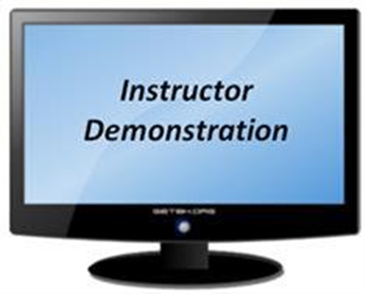 7
[Speaker Notes: Learning Objective:  Identify and/or conduct proper Brady Act notification
Policy Reference(s): FPM 7.B.2.f, M21-1 III.iv.8.A 
FPG Article(s): N/A

Instructor Notes:

A review of the eFolder should also include documentation of the Brady Act telephone call being completed or attempted ; however, if the FSR is unable to find that documentation or the documentation is not sufficient they will need to undertake the proper steps to attempt to notify the claimant of the Brady Act. 

If documentation of Brady Act oral notification is not of record, the fiduciary hub must make reasonable efforts to contact him/her by telephone for the purpose of orally informing the beneficiary of the following three provisions:
the determination of incompetency will prohibit the purchase, possession, receipt, or transportation of a firearm or ammunition,
violation of the law may result in a fine and/or imprisonment, and
to apply for relief of any firearm prohibitions resulting from the determination of incompetency, the beneficiary should submit a request to the RO.

“Reasonable efforts” generally consist of an initial telephone contact to the beneficiary’s current telephone number and at least one follow-up attempt if the initial attempt is unsuccessful.

Notes: 
Exercise discretion when discussing the proposed rating with the beneficiary, as this type of notice may be upsetting to him/her.

A voice-mail message is not considered sufficient oral notice.
If a current, valid telephone number is not available for the beneficiary, use reasonable efforts to secure one, which may include
searching the telephone directory
reviewing applicable hospital records, and/or
contacting the beneficiary’s representative

Document compliance with the requirement to give oral notice of the three provisions in M21-1, Part III, Subpart v, 9.B and FPM 7.B.2.e on VA Form 27-0820, Report of General Information.If initial and follow-up attempts to contact the beneficiary by telephone are unsuccessful, document the actions taken in VBMS under CLAIM NOTES.

If telephone contact with the beneficiary is made, but oral delivery of the notice is unsuccessful because, for example, the beneficiary is physically or mentally incapacitated, fully explain the circumstances on VA Form 27-0820.

Instructor Demonstration: Demonstrate how to complete VA Form 27-0820 or add a VBMS Claim Note for Brady Act notification.]
Proposed Rating
Cursory review of proposed rating and associated medical evidence
Clear and convincing
Common medical evidence:
Medical Treatment Records
VHA examinations
VA Form 21-2680
Send to RO rating activity if 
    conflicting evidence in eFolder
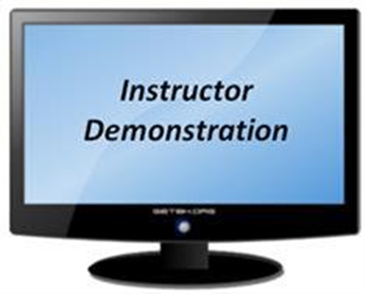 8
[Speaker Notes: Learning Objective:  Identify the proposed rating decision and corresponding medical evidence
Policy Reference(s):  FPM 7.B.2.i, 7.B.3.a-b
FPG Article(s): N/A

Instructor Notes:

When the RO rating activity (VSC or PMC) evaluates the competency of a beneficiary, they rely largely on medial evidence. A finding of incompetency cannot be made without a definite expression by a responsible medical authority unless the medical evidence of record is clear, convincing, and leaves no doubt as to the beneficiary’s incompetency. 

FSRs must perform a brief review of the evidence related to the proposed rating to confirm the information is clear and convincing, and  has been considered in full.  FSRs must also review the eFolder to ensure that all evidence of record was considered and documented in the proposed rating.  This cursory review is to ensure that VA is making the right decision for the beneficiary as the repercussions of a rating of incompetency are serious (i.e. beneficiary can no longer manage their own VA funds, is unable to purchase/possess/transport a firearm etc.).  We do not want to mistakenly take away these rights.  

Common medical evidence the FSR may review include, but not limited to:
Medical Treatment Records,
VHA examination (may be located in CAPRI or a printout within the eFolder), and
VA Form 21-2680, Examination for Housebound Status or Permanent Need for Regular Aid and Attendance.

Although this review of the proposed rating is important, it should be completed fairly quickly; FSRs should presume the RO rating activity correctly made the decision.  However, if conflicting evidence is identified, the FSR must send the information/evidence back to the RO rating activity for processing.   To do this:
Input a note in VBMS indicating the evidence that was not previously reviewed
Change the EP 590 to EP 600 with proper claim label
For PMC cases, "PMC Incompetency Determination" or
For VSC cases, claim label "Competency Issues
Update the suspense reason for the EP 600 to Initial Review Pending
Change the BFFS work item status to “Pending with VSC/PMC”

Instructor Demonstration:  	Navigate to a Beneficiary’s eFolder and show students how to review the proposed rating decision and associated medical evidence.]
31. Questions?
Review eFolder
Additional Evidence
Due Process 
Brady Act
Proposed Rating
[Speaker Notes: Instructor Notes:

(Recall)  These are our learning objectives as stated from the beginning of the training:
Review the eFolder to identify if a case is ready-to-rate
Recall the steps in processing additional evidence or a hearing request
Identify the required elements of due process notification
Identify and/or conduct proper Brady Act notification
Identify the proposed rating decision and corresponding medical evidence

(Recap)  We discussed each of these learning objectives through the following topics in each slide today:
Review eFolder
Additional Evidence
Due Process 
Brady Act
Proposed Rating]
TMS Survey and Assessment
An assessment and satisfaction survey have been assigned to you in TMS.
You should be able to complete the survey and assessment within ten minutes.
Be sure to complete the survey and assessment to receive credit for this training.
10
[Speaker Notes: Instructor Notes:

An assessment and satisfaction survey have been assigned to you in TMS.  You should be able to complete both within ten minutes.  
Completing both will allow you to receive credit for this training.]